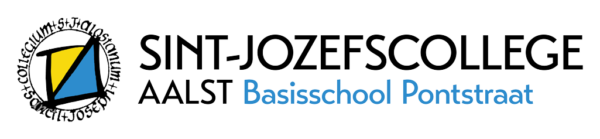 WELKOM 
In
5B
Ouderinfoavond02-09-2022
Dhr. Koen Sterckx


19 leerlingen
14 meisjes
5 jongens
Roze fiche!
Regime online in te vullen
Broodjes online bestellen voor half 9
Warme maaltijden en soep vanaf 1/9
Wij gebruiken een herbruikbare waterfles en koekendoosjes.
Woensdag = fruitdag
Schoolagenda
Communicatiemiddel
 A-lessen = Herhaling (Plannen!)
 B-lessen = Toets tegen de volgende
  schooldag.
 Taken (meestal in functie van de toetsen)
 Graag elke dag nakijken!
 Bekijken via www.bloggen.be/sjcp5b of 
   QR-code.
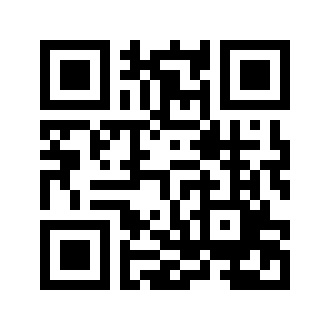 Toetsen
Leren leren = Leren plannen (A-les en B-les)
Meestal aangekondigd. (Behalve ‘les verbes’)
Toetsen steeds laten tekenen!
Toetsen van taal, wiskunde en Frans in het groen verbeteren!
Rapporten
Data zie schoolkalender
Worden vernieuwd en aangepast aan het leerplan.
Rapport vaardigheden en houding. (3x per jaar)
Proefwerken
Turnen en zwemmen
Lessen gegeven door dhr. Dockers en Mevr. Ceusters
Elke vrijdag 75’ en dinsdag om de 14 dagen 50’.
Turnkledij naamtekenen!
Voor iedere vakantie mee naar huis om te wassen.
Elke woensdag is er zwemmen.
	(2 handdoeken, badmuts verplicht)
muzo & godsdienst
Muzo en godsdienst door mevr. Ashley De Braekeleer op vrijdag.
Algemeen
Zorgleerkracht verbonden aan 5B is Mevr. Van den Haute
Persoonlijk materiaal en kledij naamtekenen!
Toiletbezoek!
Focus (online)
Ziekte: Zo snel mogelijk de leerkracht verwittigen! (Zeker op dagen waarop wij op uitstap gaan.)
	(Maximaal 4 zelfgeschreven ziektebriefjes)
Niet alles wordt door de leerkracht nagekeken!
Verjaardagen
Frigoplakker
Belangrijke gegevens en codes
WISKUNDE

 Katapult
 8 Targets (boekjes)
 Target 1 t.e.m. 3 tot kerstvakantie.
 Target 4 t.e.m. 7 tot juni.
 Target 8 is het herhalingsboekje.
 Hoofdrekenen, getallenkennis, cijferen, breuken, metend rekenen, meetkunde, toepassingen
 Toets na +/- 10 lessen.
NEDERLANDS
De Taalkanjers
Taalboeken met oefeningen
Spelling (5 boeken)
Dictee
Taalgebruik (Ook kunnen schrijven!)
Taalsystematiek: woord- en zinsleer
Begrijpend lezen
Luisteren en spreken (Actualiteit)
FRANS
En Action
20 hoofdstukken
Veel spreekoefeningen en luisteroefeningen! (Direct zinsconstructies zonder grammatica.)
Schrijven!
Dagelijks oefenen!
Toetsen zijn schriftelijk!
Mon prof dit… (Frans      Nederlands)
Studeertips Frans
WERELDORIËNTATIE
Geschiedenis, aardrijkskunde, biologie, techniek, samenleving, …
Deels uit een methode en deels eigen materiaal
Actualiteit
Leeruitstappen + verwerking
Stadspark
Fietstest
Fietstocht
Het Leen
Brussel + parlement
Brussel + VRT
Zeesluis van Kallo, Fort Liefkenshoek, Doel, Waaslandhaven, Verdronken land van saeftinghe
Stadsveldloop
Collegecross
Jeugd en muziek
GODSDIENST
Sterren aan de hemel
Gevoelens
Volwassen worden en de rituelen die daar bij horen. Daarbij op zoek gaan naar verschillen en gelijkenissen tussen verschillende godsdiensten.
Bijbelverhalen 
Kerkelijke feesten / kerkelijk jaar
Verwachtingen
Beleefdheid en respect
Zelfstandigheid
Eerlijkheid
Zin voor initiatief
Verdraagzaamheid
Kritisch ingesteld
Inzet